Impedance (Presented to Anode) of Cavities
Ding Sun
2nd Harmonic Cavity Meeting
06/16/2015
1. Where is this impedance (presented to or seen by anode) 
2. Check simulation results with some measured data (booster cavity)
3. Impedance of 2nd harmonic cavity
4. Impedance of resonators for PA test
2
Ding Sun | 2nd Harmonic Cavity Meeting
6/16/2016
Where is this impedance (presented to the anode)?
Location 2
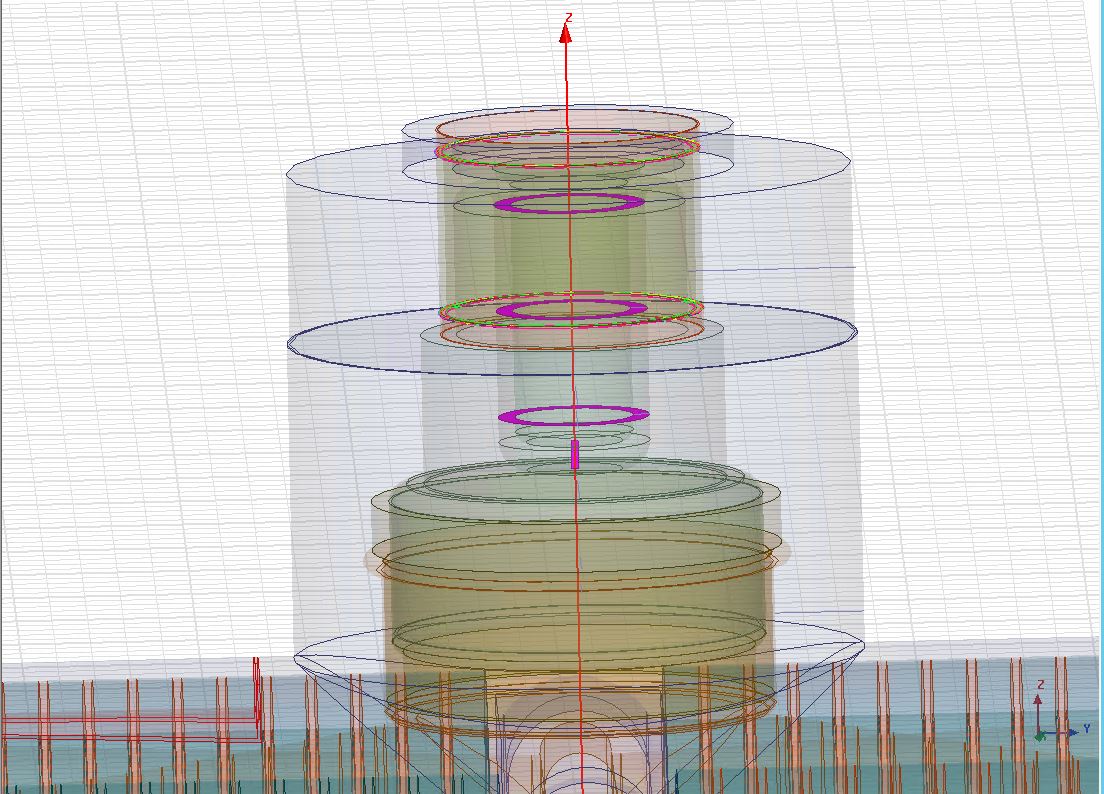 Location 1
Not This Plane
Location 3
Location 4
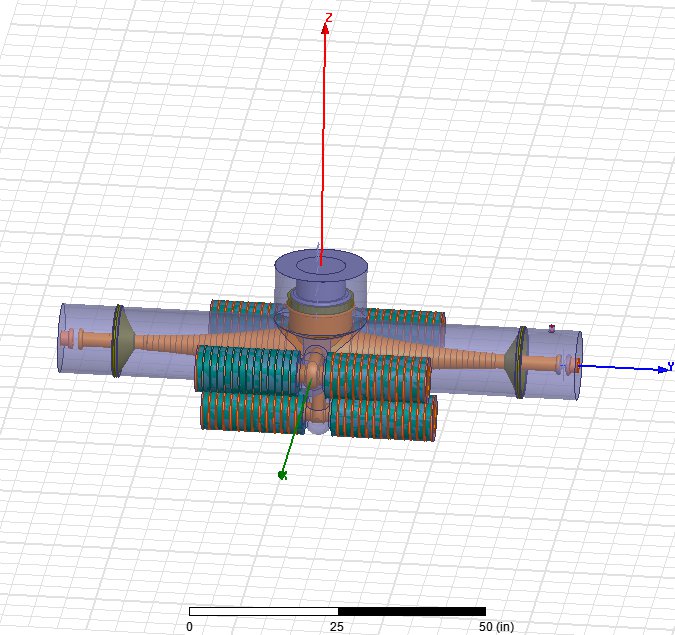 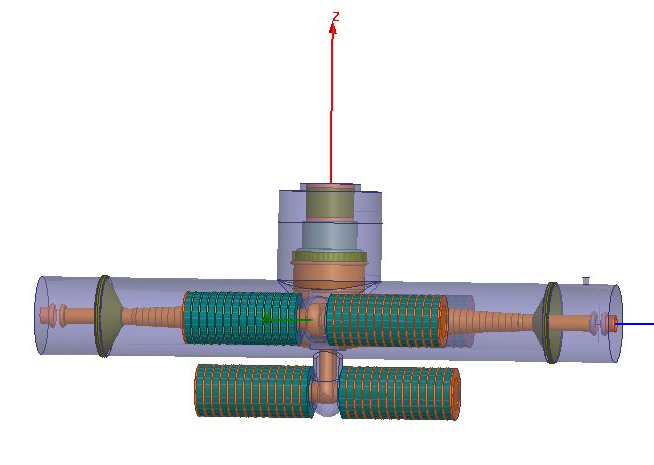 Without PA
With PA
3
Ding Sun | 2nd Harmonic Cavity Meeting
6/16/2016
Simulation results vs. measured data (Booster Cavity)
Simulation results (Booster Cavity):
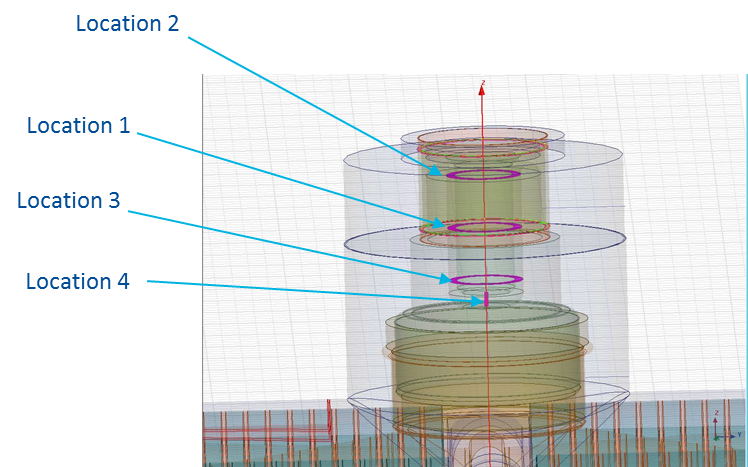 With PA, 1 Local port at anode Location1	35.419 MHz 	3100 Ohm	
With PA, 1 Local port at anode Location2	35.419 MHz	3000 Ohm
With PA, 1 Local port at anode Location3	35.419 MHz	3100 Ohm	
With PA, 1 Local port at anode Location4	35.410 MHz	3100 Ohm
With PA, 1 Local port at anode Location1	52.082 MHz	10200 Ohm 
With PA, 1 Local port at anode Location4	52.097 MHz	10200 Ohm
Measured data (Mark Champion)
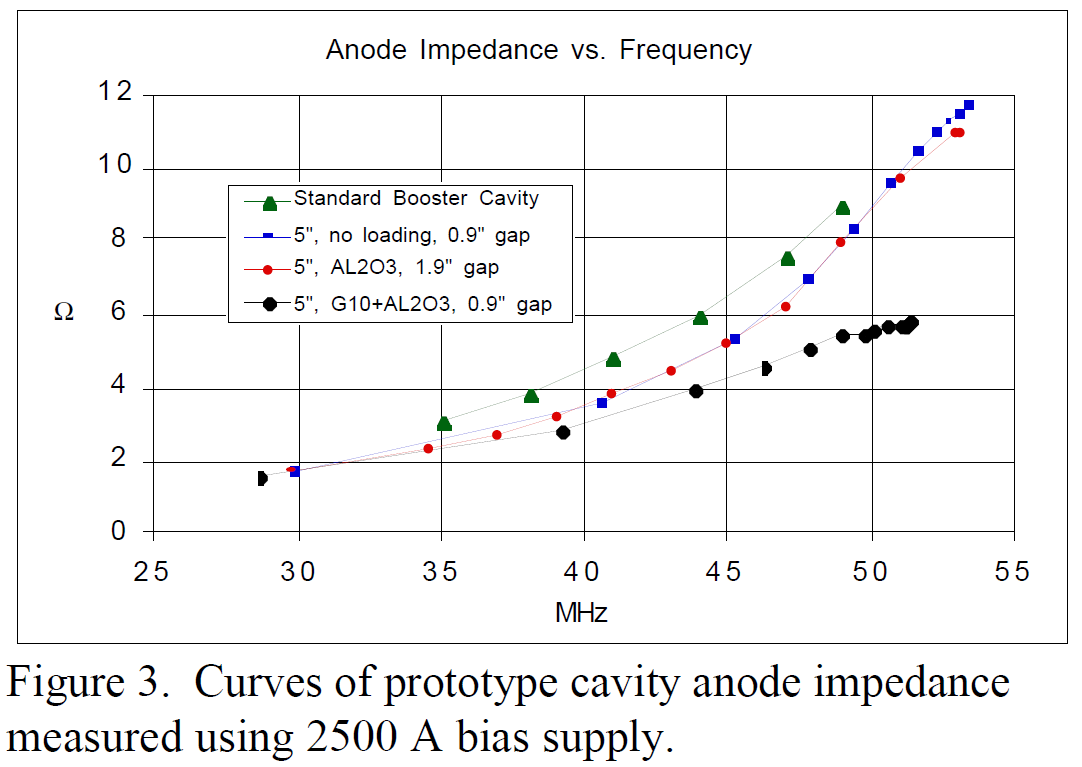 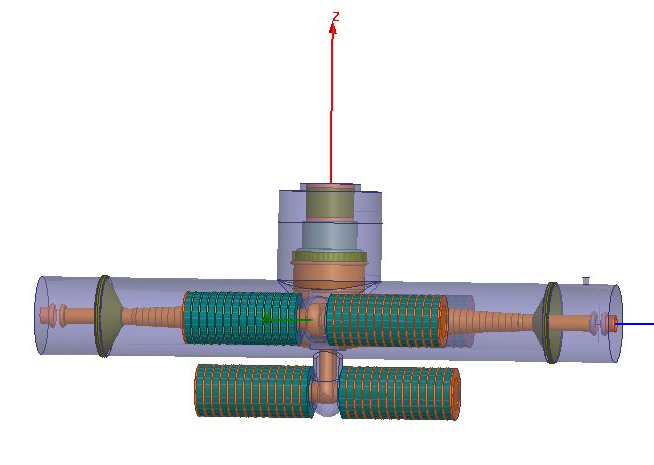 The simulation results are close to the measured data
 -> validated.  Now other cavities can be evaluated in 
the same way.
4
Ding Sun | 2nd Harmonic Cavity Meeting
6/16/2016
Impedance (presented to anode) of 2nd Harmonic Cavity
With PA, 1 Local port at anode Location1	74.720 MHz	1900 Ohm
	With PA, 1 Local port at anode Location4	74.735 MHz	1900 Ohm
  With PA, 1 wider Local port at anode Location4	74.715 MHz	1960 Ohm
With PA, 1 Local port  at anode Location1	105.790 MHz	 10500 Ohm
With PA, 1 Local port  at anode Location4	105.803 MHz	 11000 Ohm
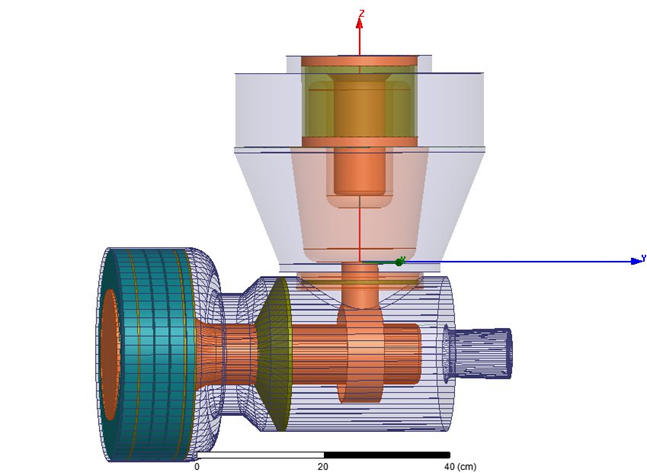 5
Ding Sun | 2nd Harmonic Cavity Meeting
6/16/2016
Impedance (presented to anode) of Resonators for PA test
Existing 53 MHz resonator With PA, 		1 Local port at anode Location4	52.642 MHz	1950 Ohm
Robyn’s new76 MHz resonator  With PA,       1 Local port at anode Location4	75.467 MHz	2400 Ohm
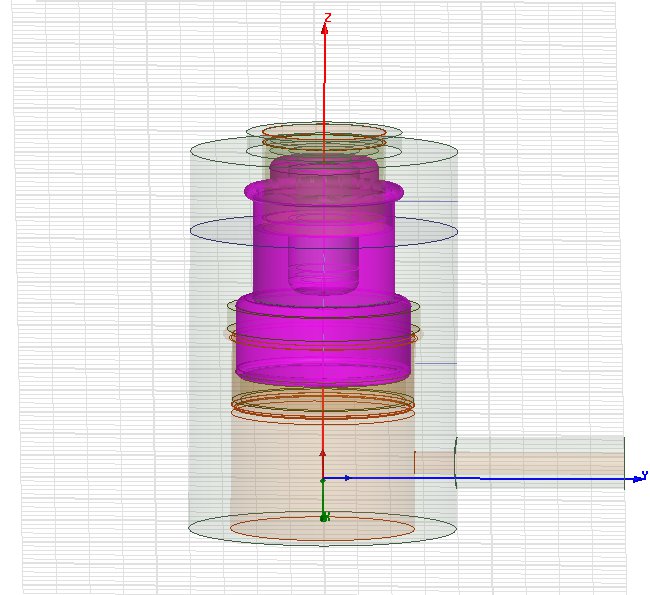 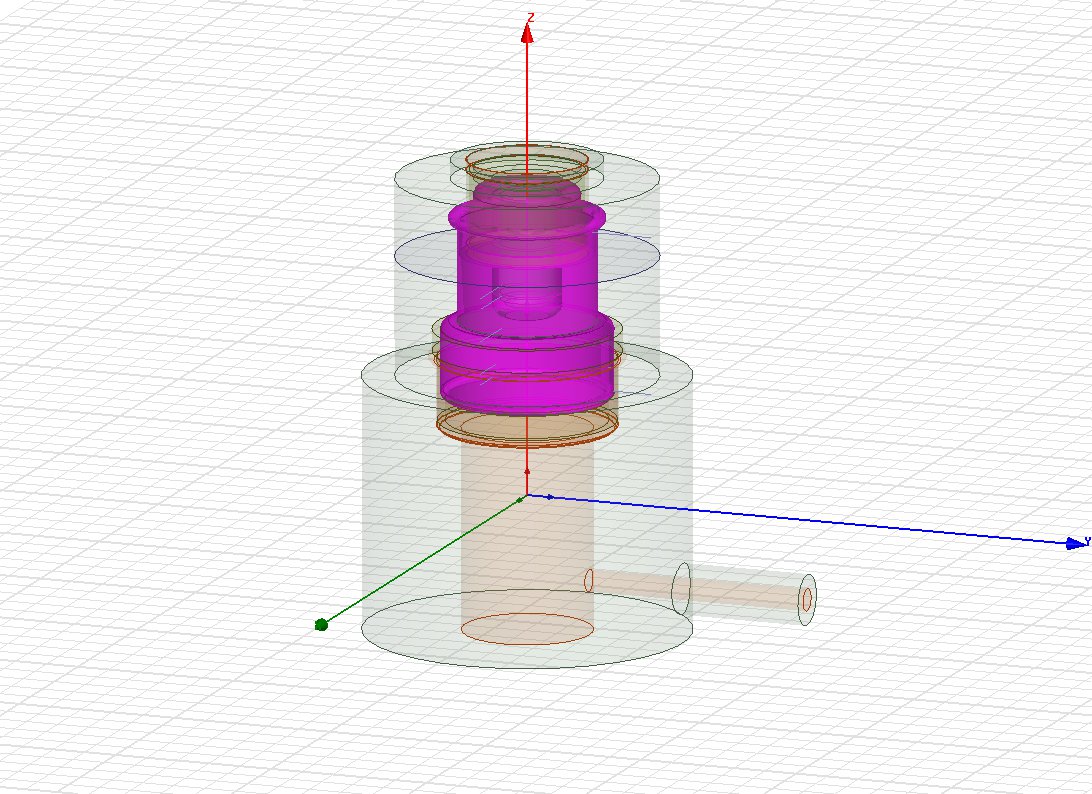 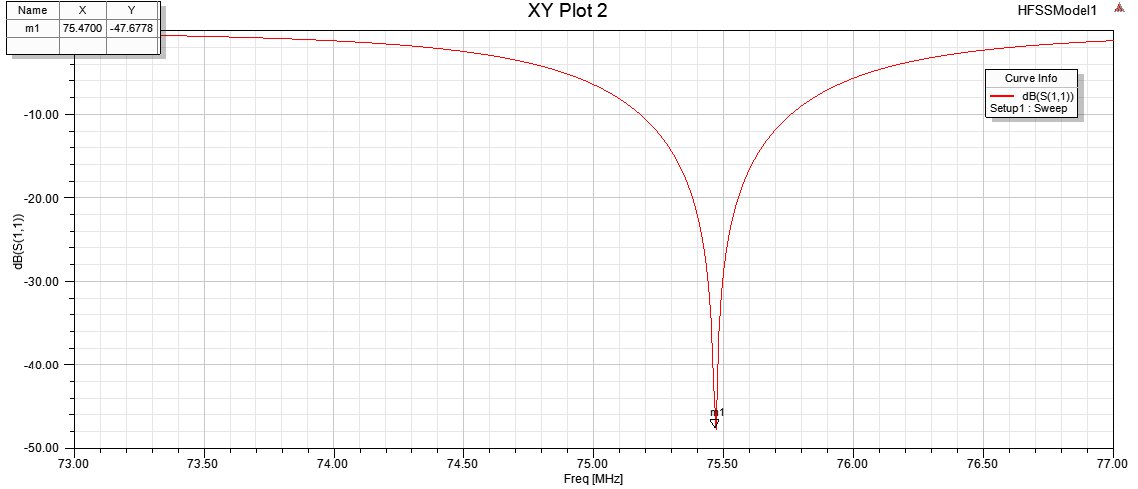 Robyn’s new 76 MHz resonator
Existing 53 MHz resonator
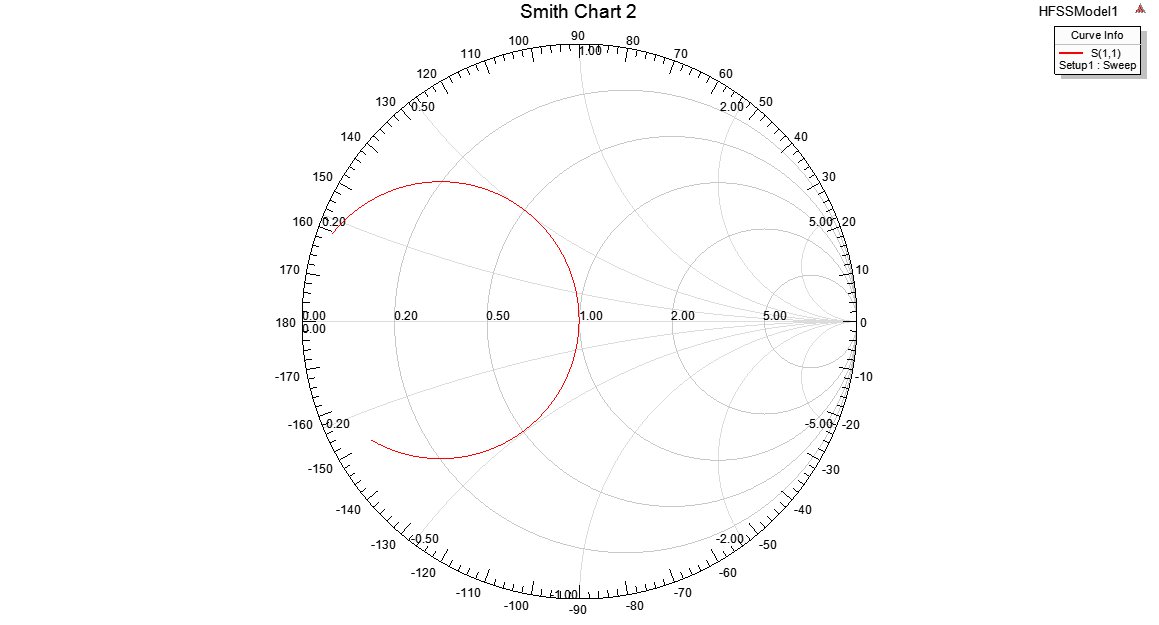 It would be interesting to check a 106 MHz PA test resonator (if any).
6
Ding Sun | 2nd Harmonic Cavity Meeting
6/16/2016